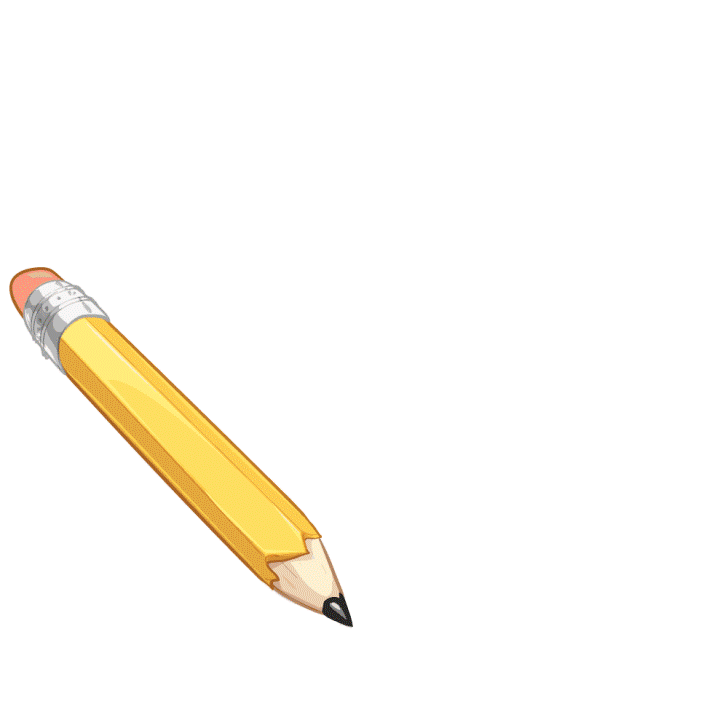 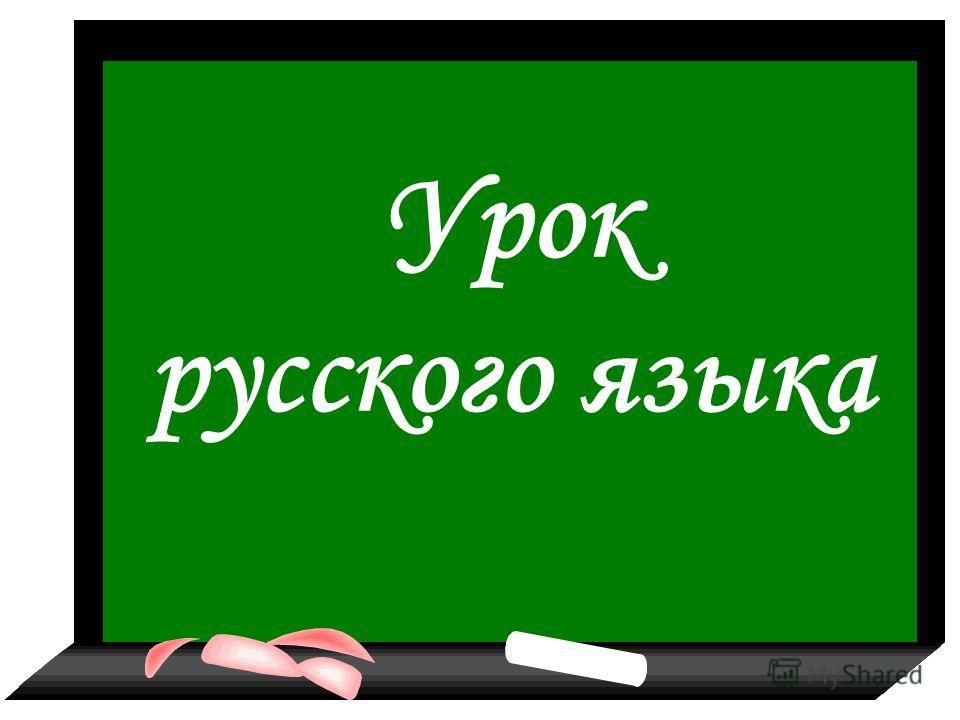 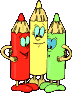 Подготовила
 Волкова И.В.
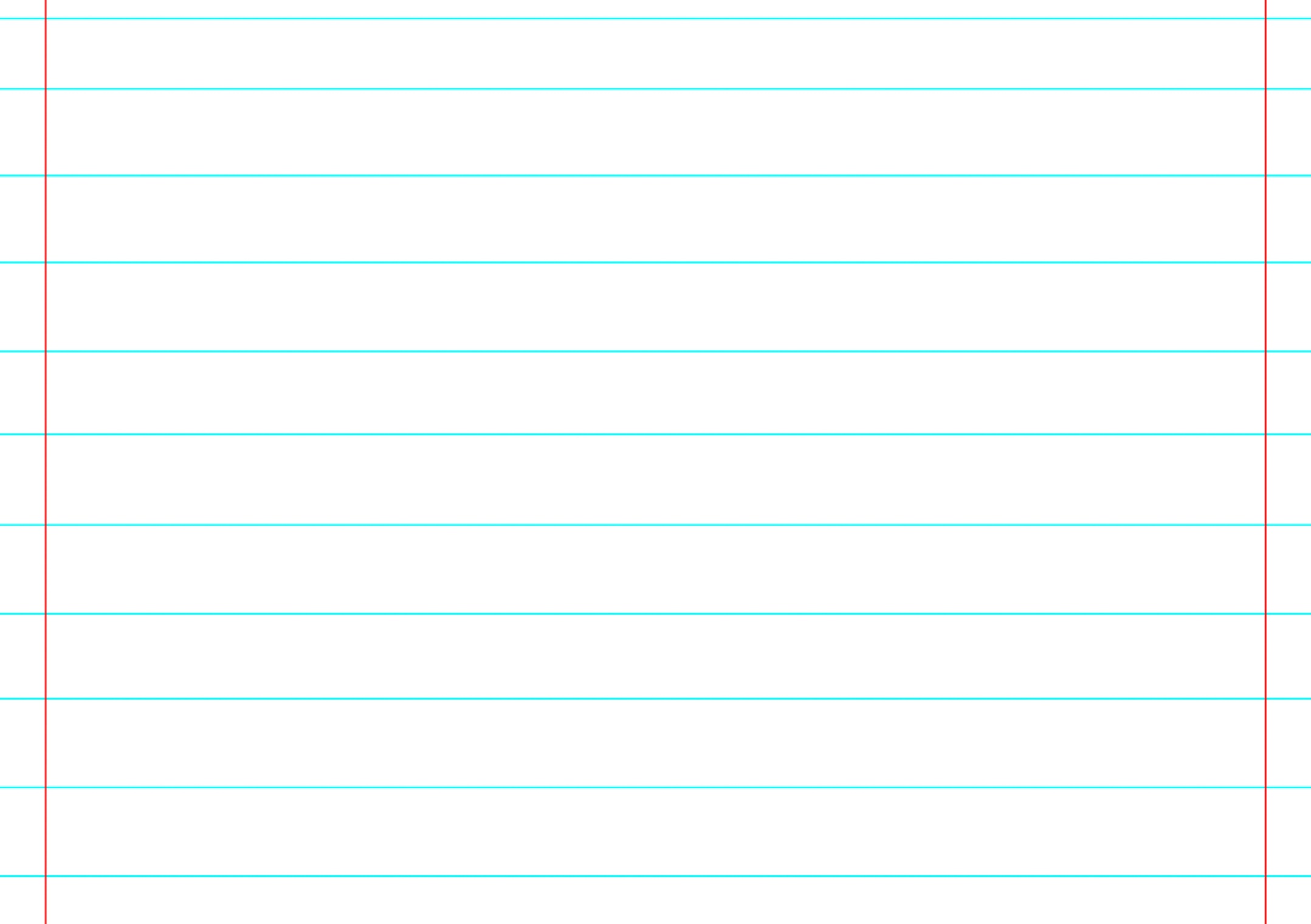 октября.
Классная  работа.
Упр. 1.
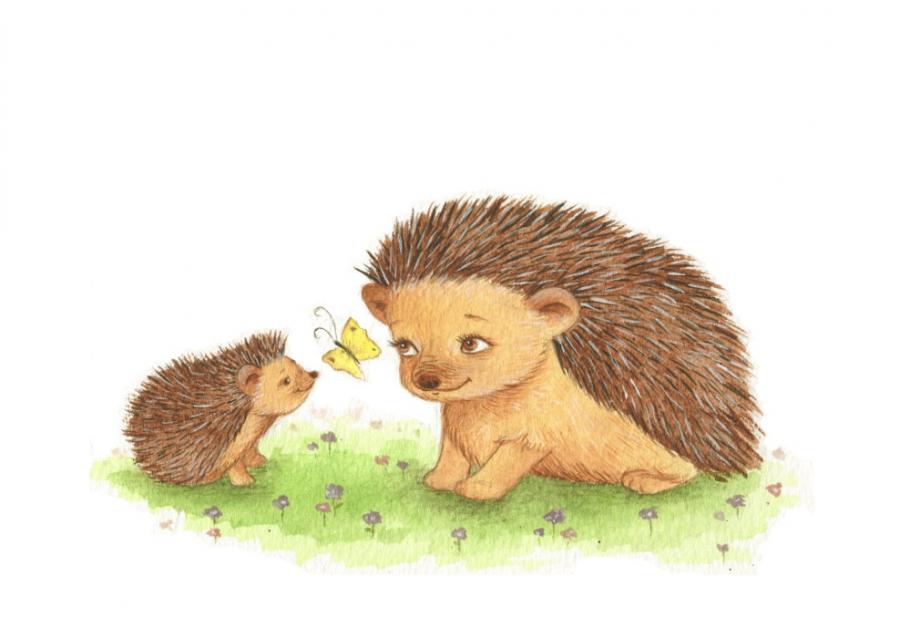 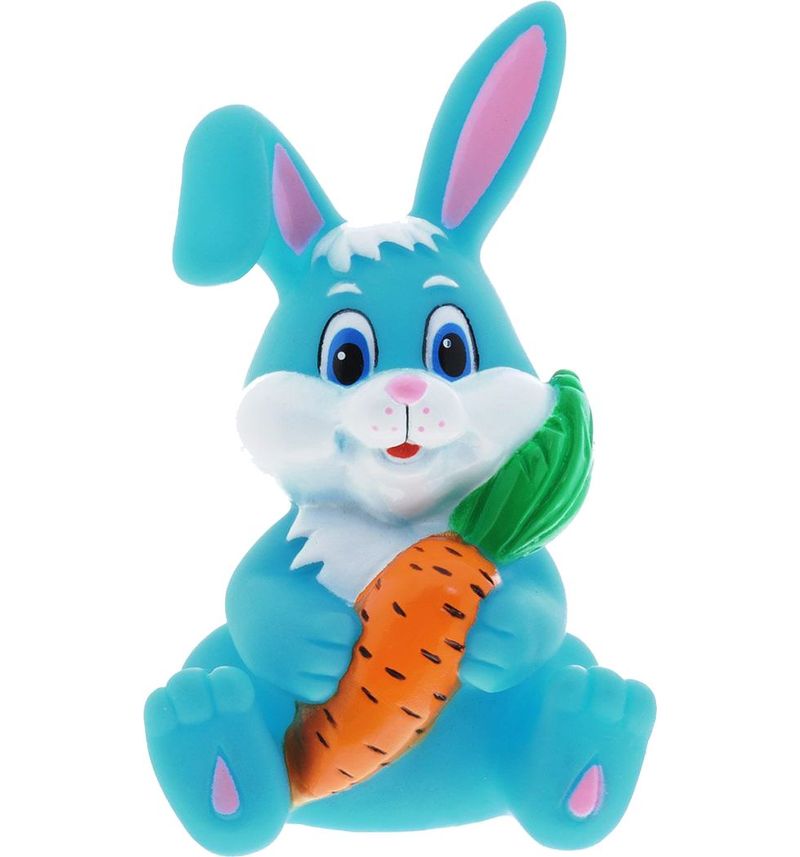 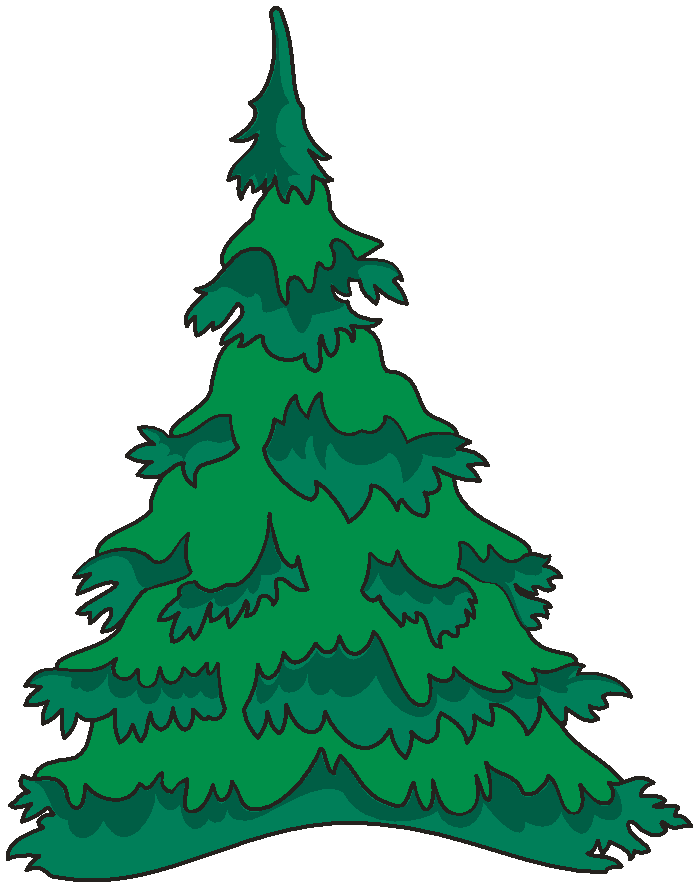 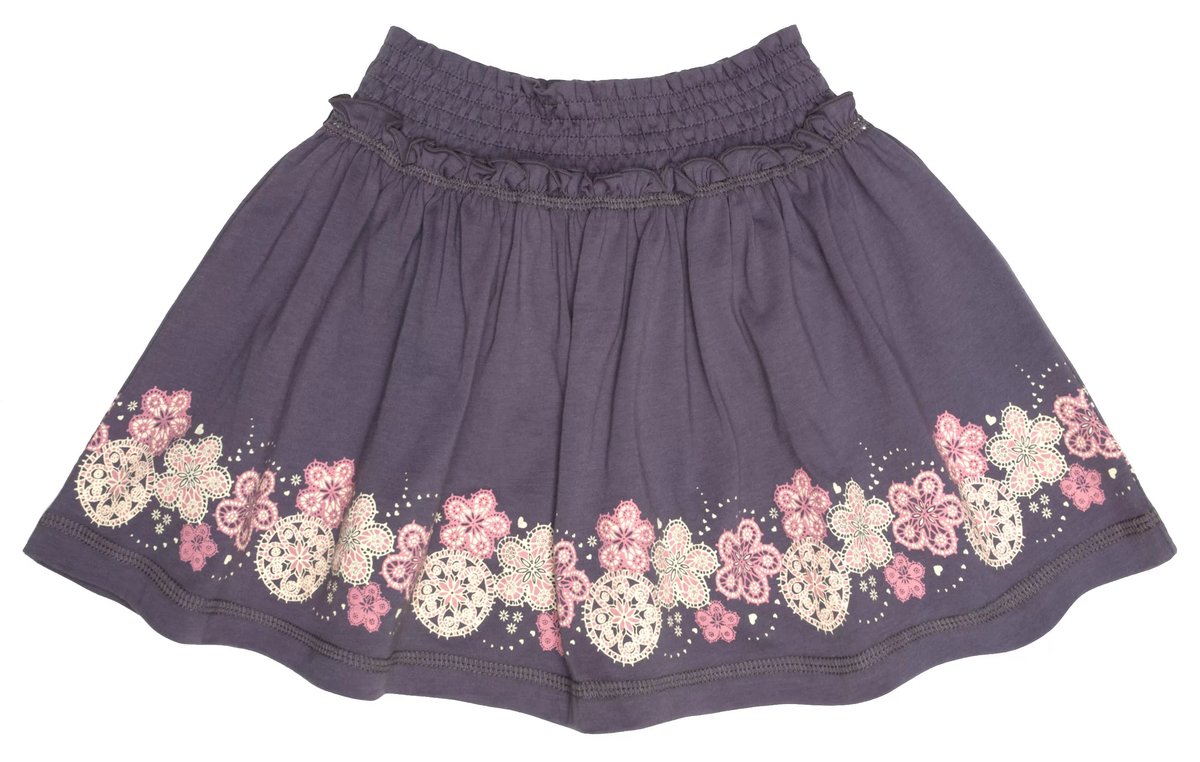 За-яц,  зай-чо-нок,  за-я-чий.
Е-жи-ха,   е-жа-та,   е-жи.
Юб-ка,    ю-боч-ка.
Ё-лоч-ны-е,   ёл-ка,  ё-лоч-ка.
ГЛАСНЫЕ  Е,Ё,Ю,Я  В НАЧАЛЕ  СЛОВА  ИЛИ  СЛОГА
Вставь  пропущенные  гласные:-   лапо  -  спо   -  зд-   корьзме  --  диница
Ю
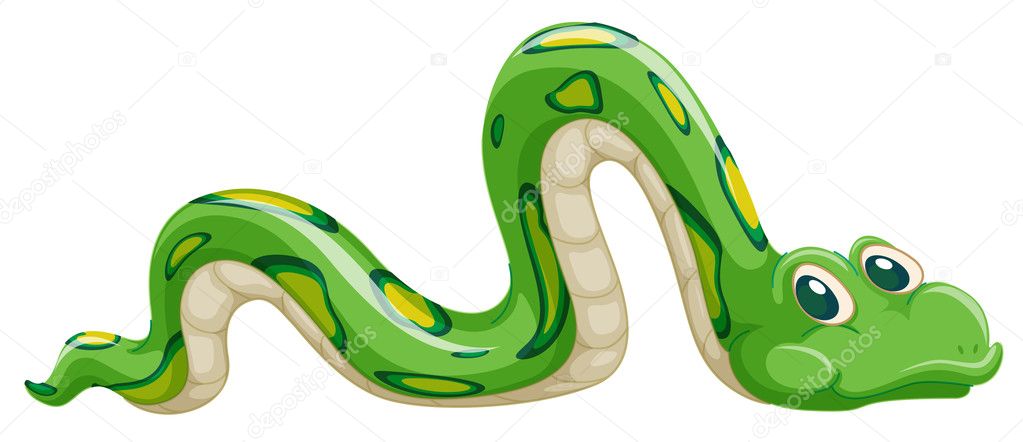 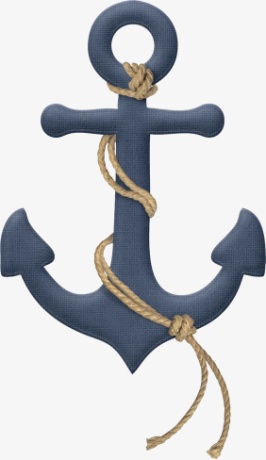 Я
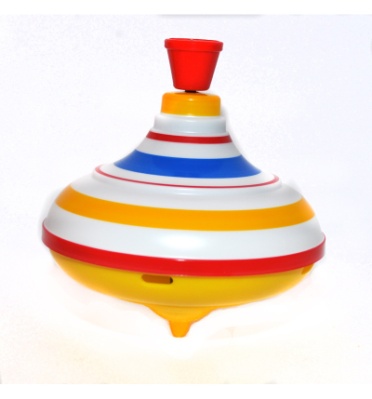 Е
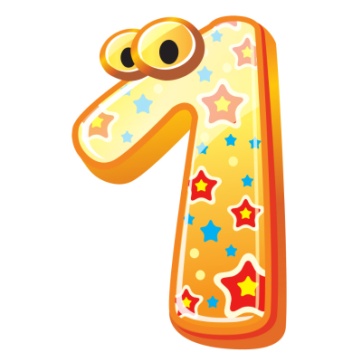 Я
Я
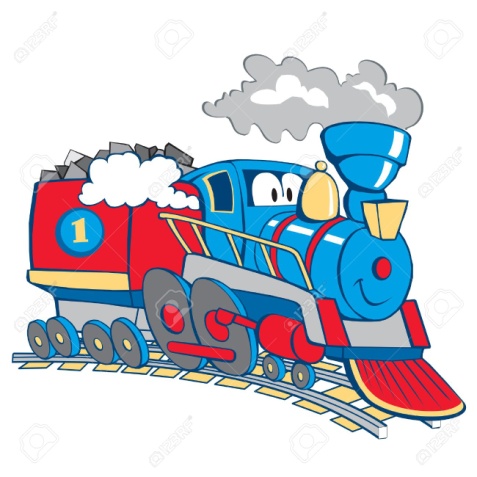 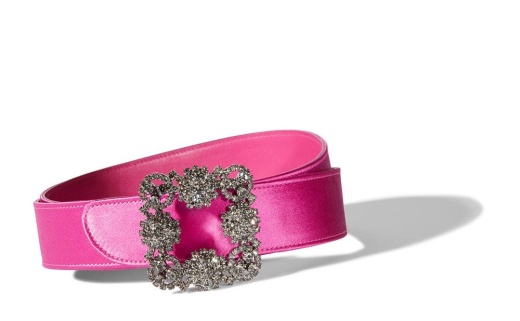 Е
Словарное  словоЯБЛОКО
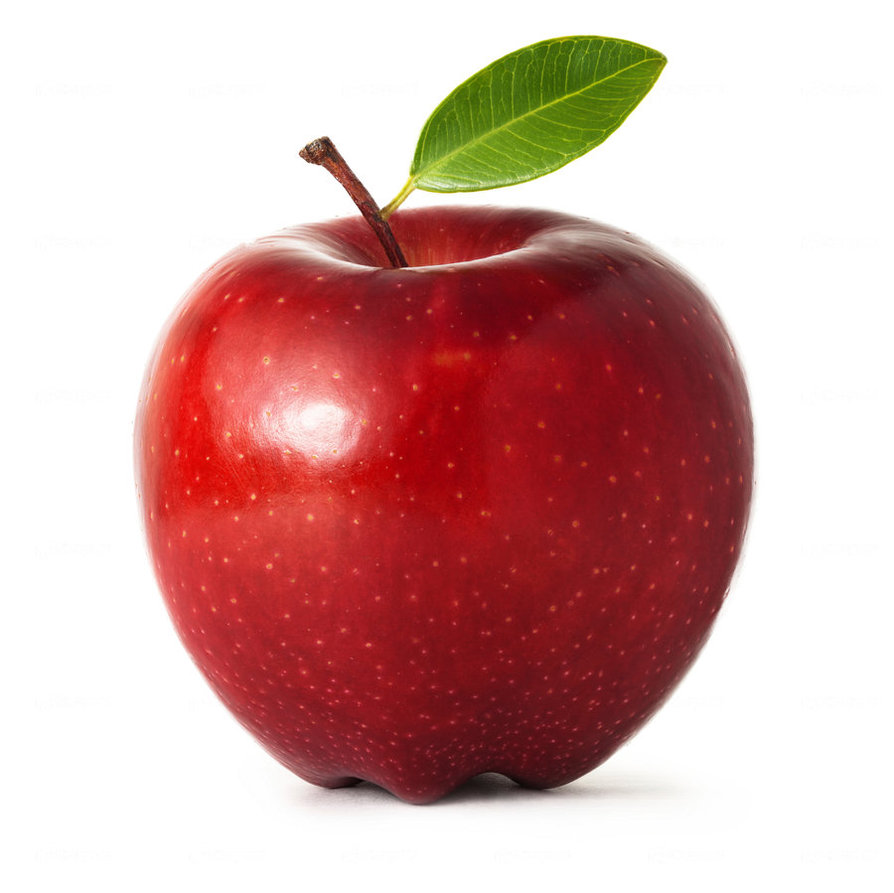 ЯБ-ЛО-КО
Яблоко  растёт  на яблоне.
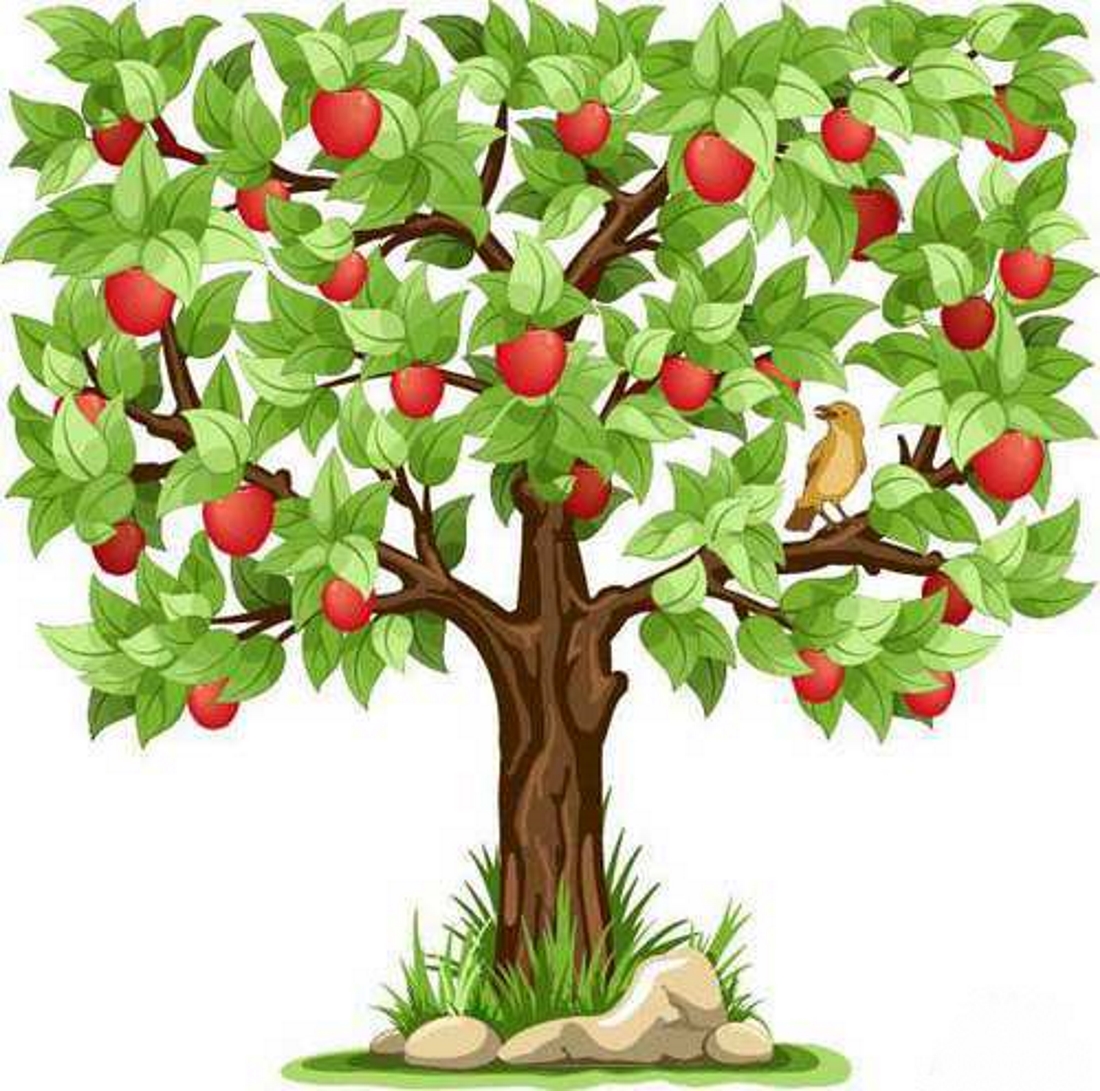 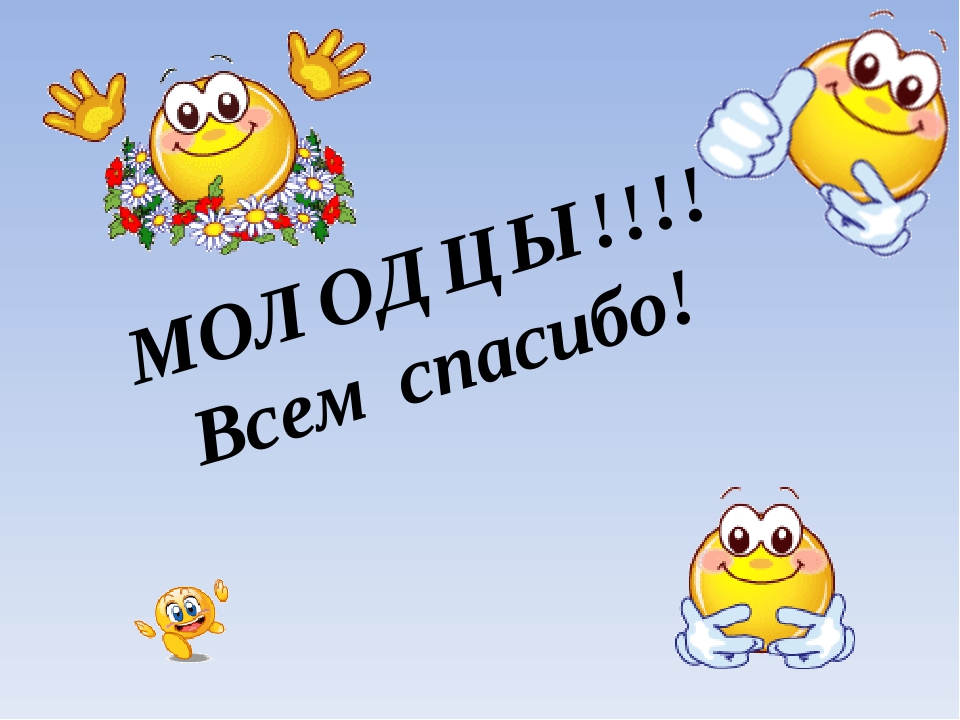